تحولات اقتصاد جهانی در پرتو اقتصاد شبکه ای آینده قدرت در نظام جهانی مرتضی قورچیعضو هیات علمی جغرافیای سیاسیدانشگاه شهید بهشتی
دو تصویر از قدرت در جهان                     جهان موزائیکی یا پازلی                            جهان شبکه ای
دو تصویر از جهان                                            جهان موزائیکی یا پازلی                                                   جهان شبکه ای
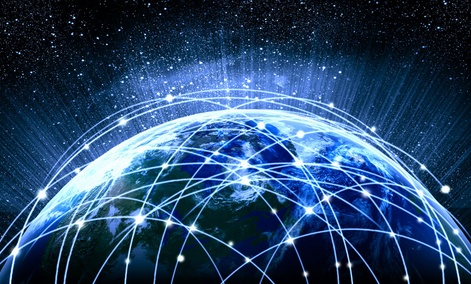 جهان مبتنی بر فضای مکان ها یا منطق قلمرویی
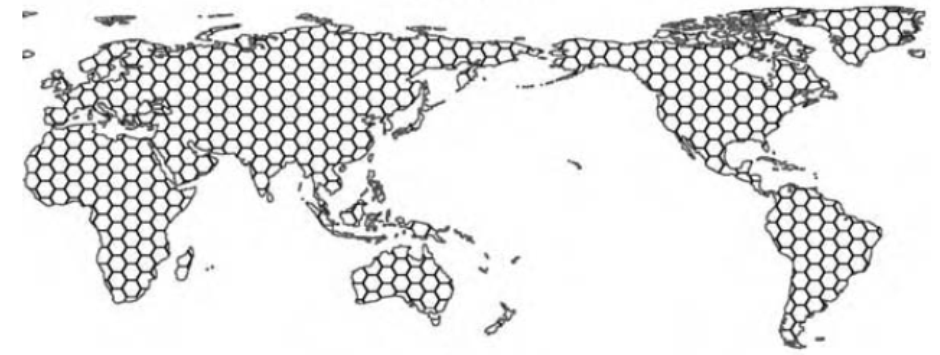 Murray,2006:50
شکل گیری جهان موزائیکی و یا جهان پازلی
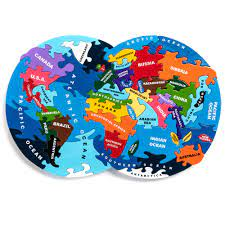 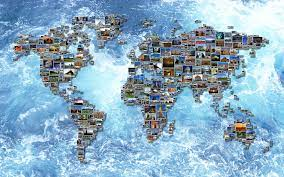 جریان مسلط نقشه جغرافیای سیاسی جهان تا 1980و اقتصاد فوردی ـ کینزی مبتنی برجهان پازلی درون و بیرونداخل و خارجInsideOutside
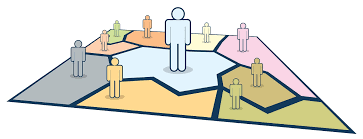 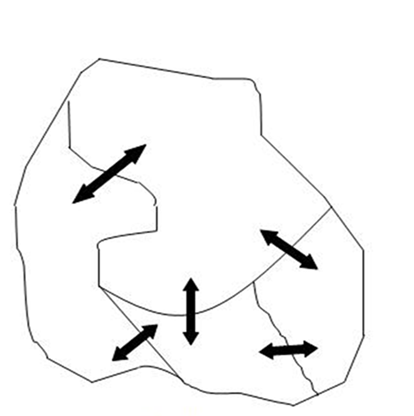 مانوئل کاستلز و عصر اطلاعاتفضای جریان هاSpaces of FlowsSpaces of Placesفضای مکان ها
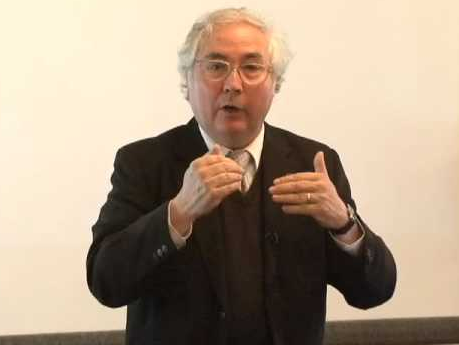 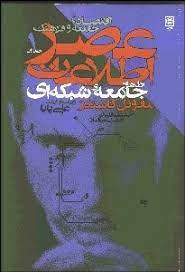 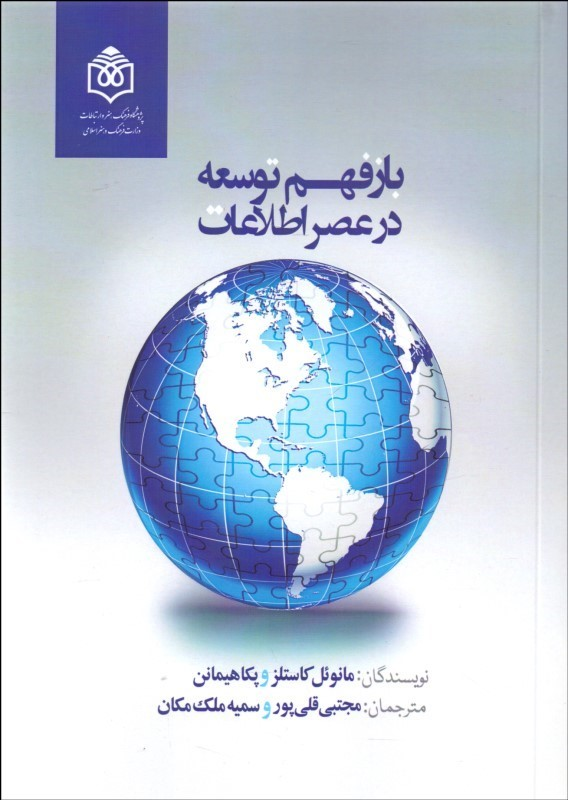 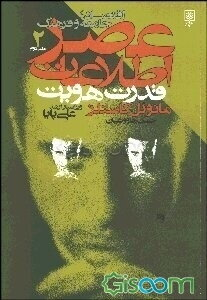 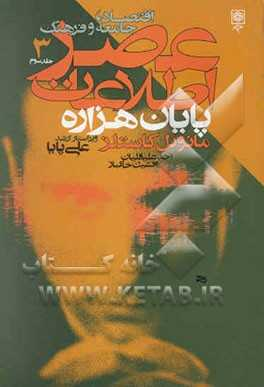 نظریه پردازانی که جهان را از نگاه پست فوردیسم و اقتصاد شبکه ای می بیینند
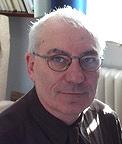 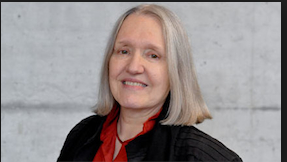 ساسکیا ساسن
پیترتیلور
جان بیورستوک
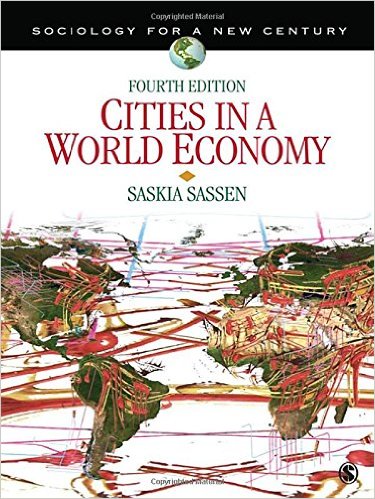 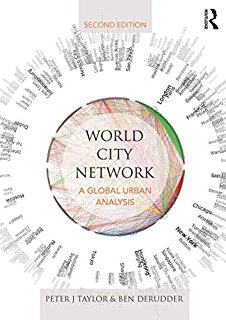 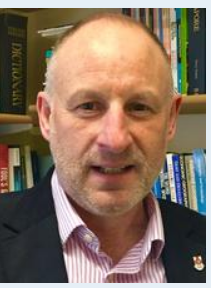 گذر از فوردیسم به پست فوردیسم
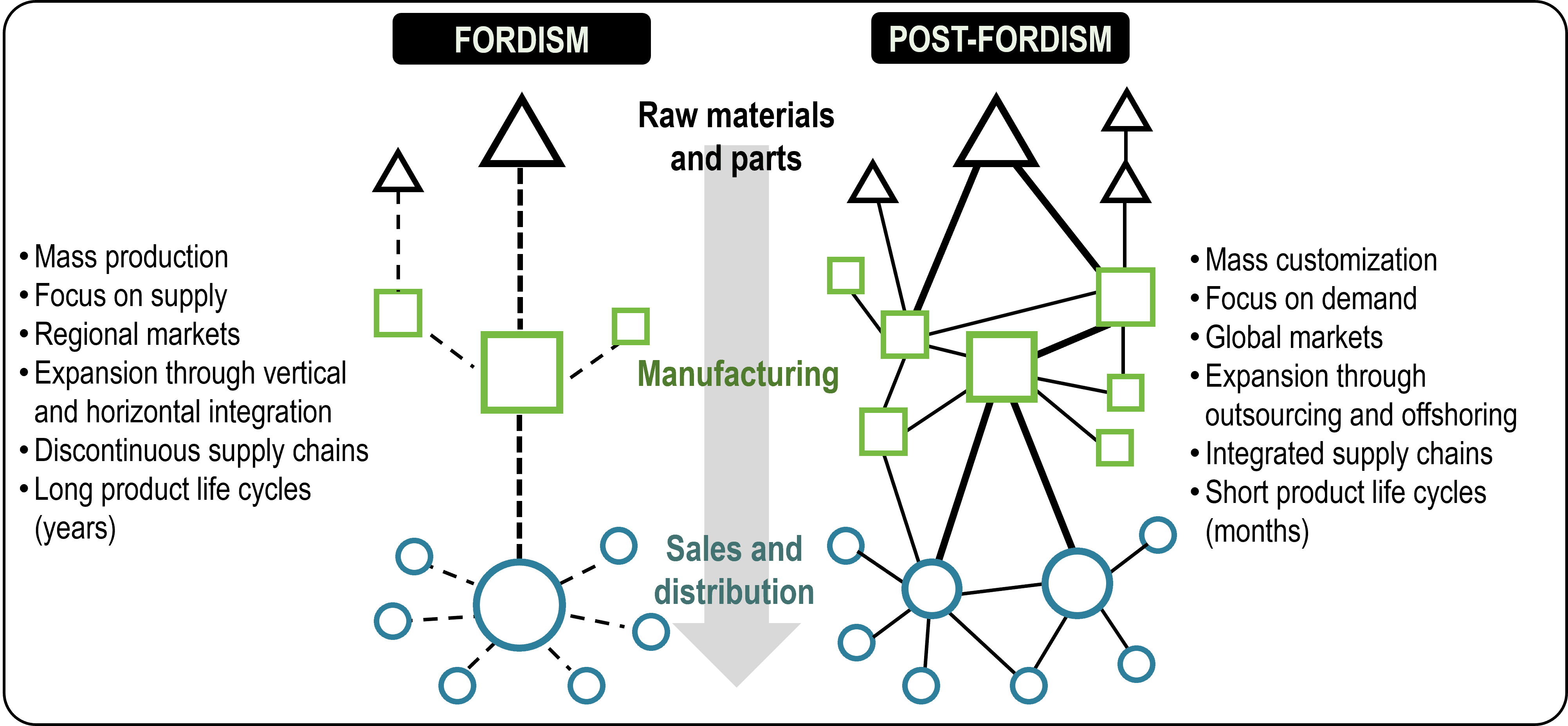 دو تصویر از اقتصاد جهانفوردیسمپست فوردیسم
جهان مبتنی بر فضای جریان ها یا اقتصاد شبکه ای
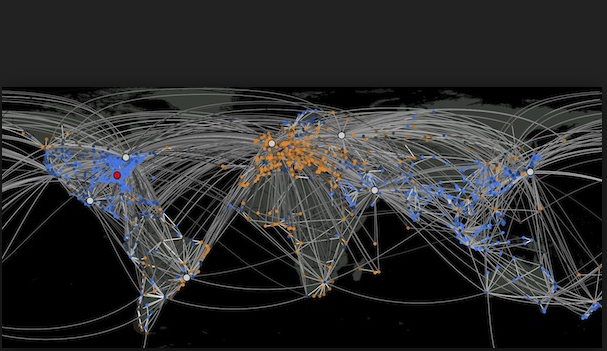 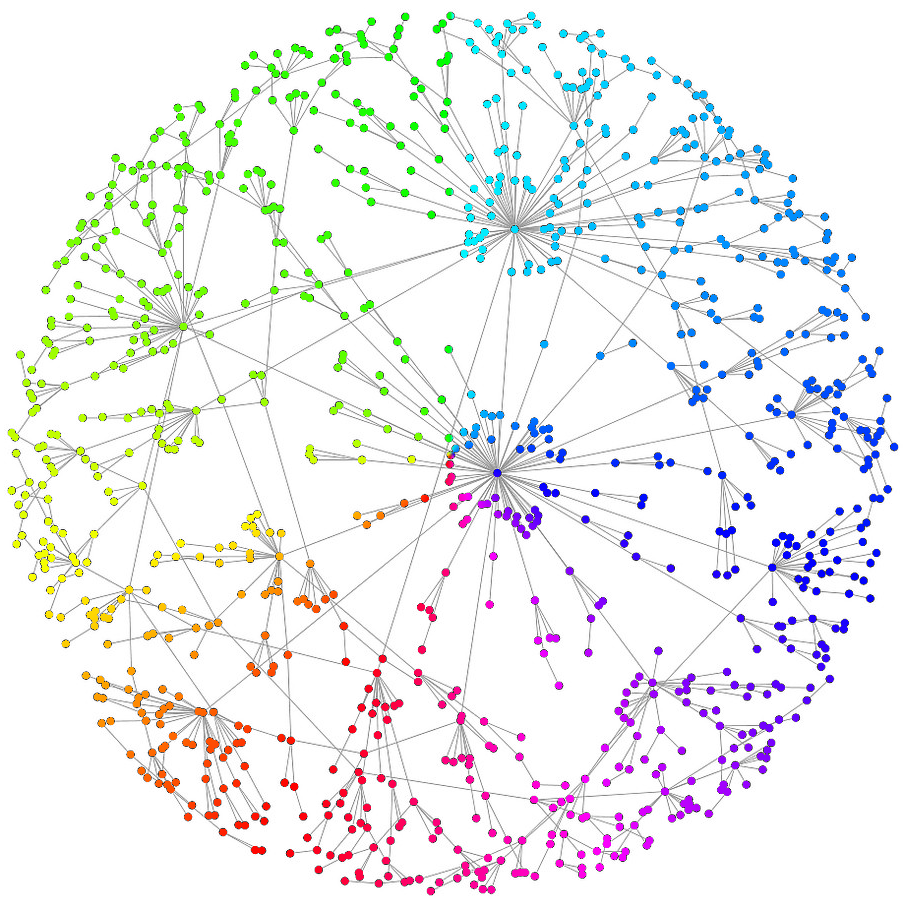 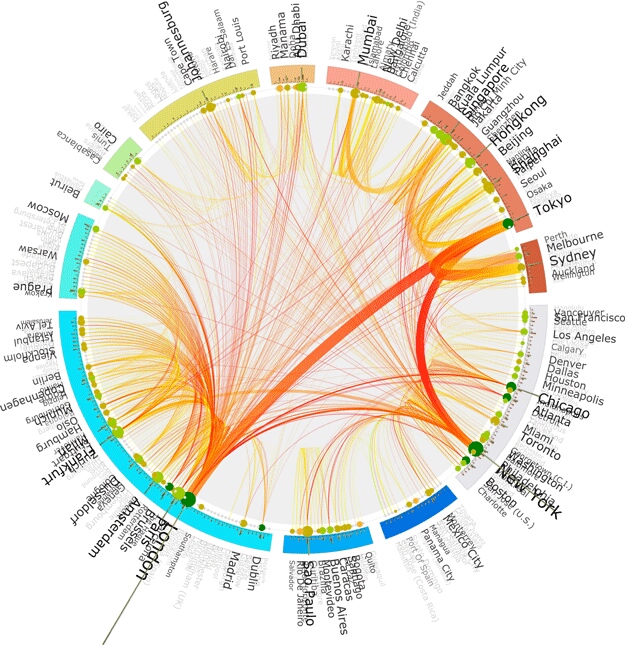 Post-Fordism economy      Production of fragmentation
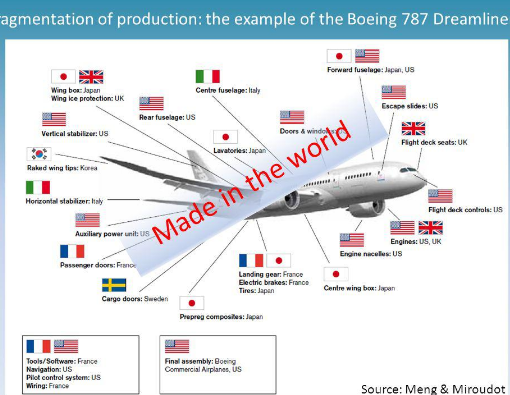 توزیع جهانی تولید ـ مصرف در فضای جریان ها
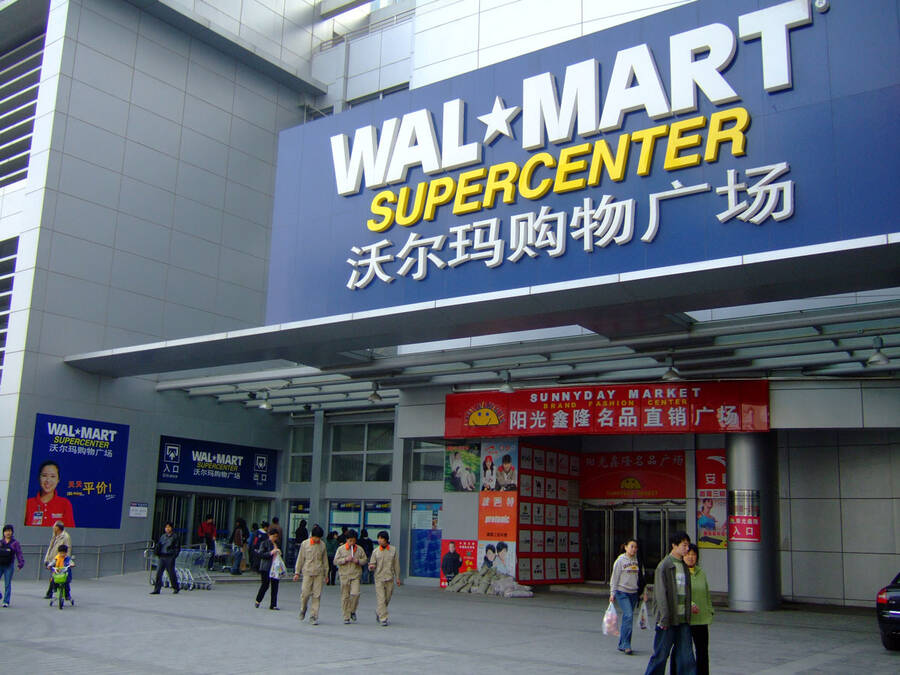 شرکت آمازن و توزیع کالا در فضای جریان ها
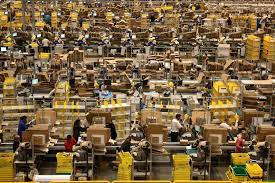 پیوندهای اقتصاد پست فوردیسم با کشورهای جهان
جایگاه هند در مناسبات فضای جریان ها
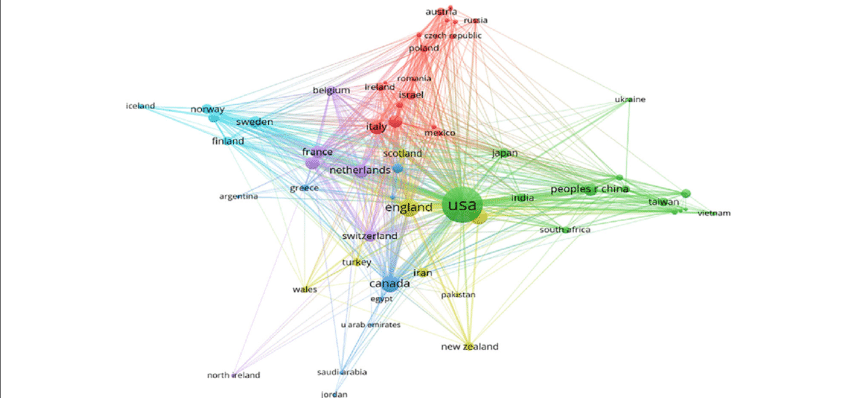 مهم ترین شرکت های فعال در بنلگور
بنگلور کانون برون سپاری و دورسپاری جهان
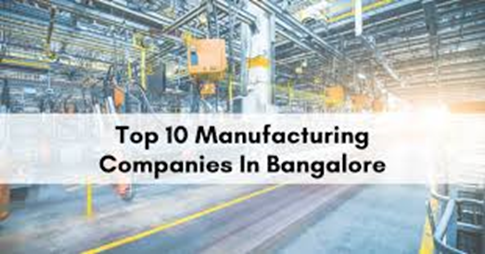 پیوندهای مکانی در فضای جریان ها و رقابت در شبکه
مناطق آزاد؛ اتصال فضای جریان ها به مکان های جغرافیایی استثناء
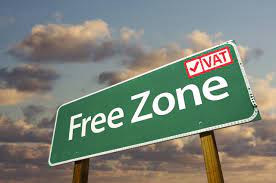 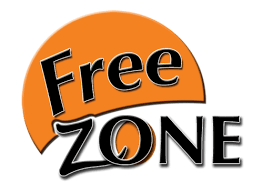 World Free Zone Map, launched in October 2022
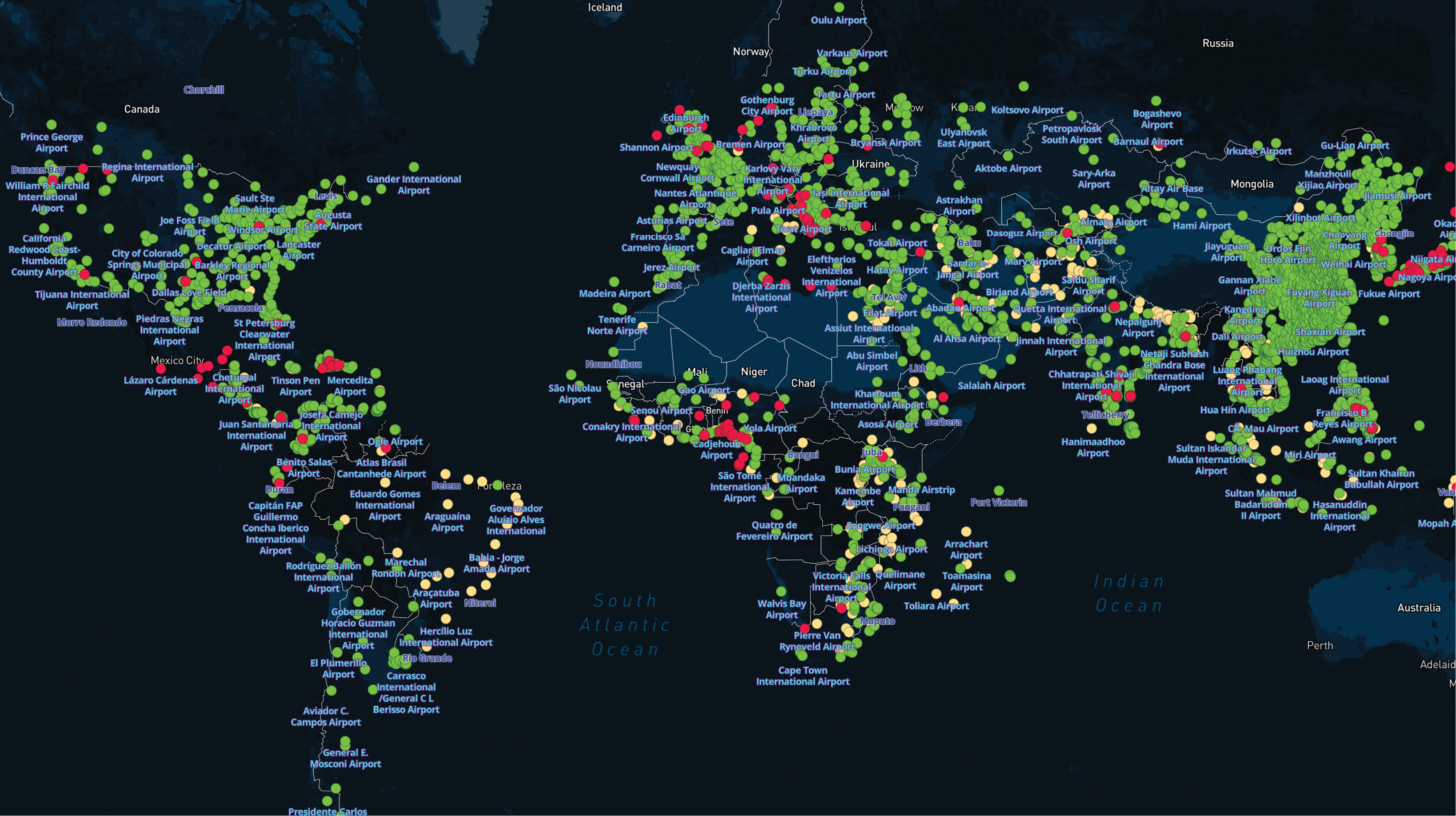 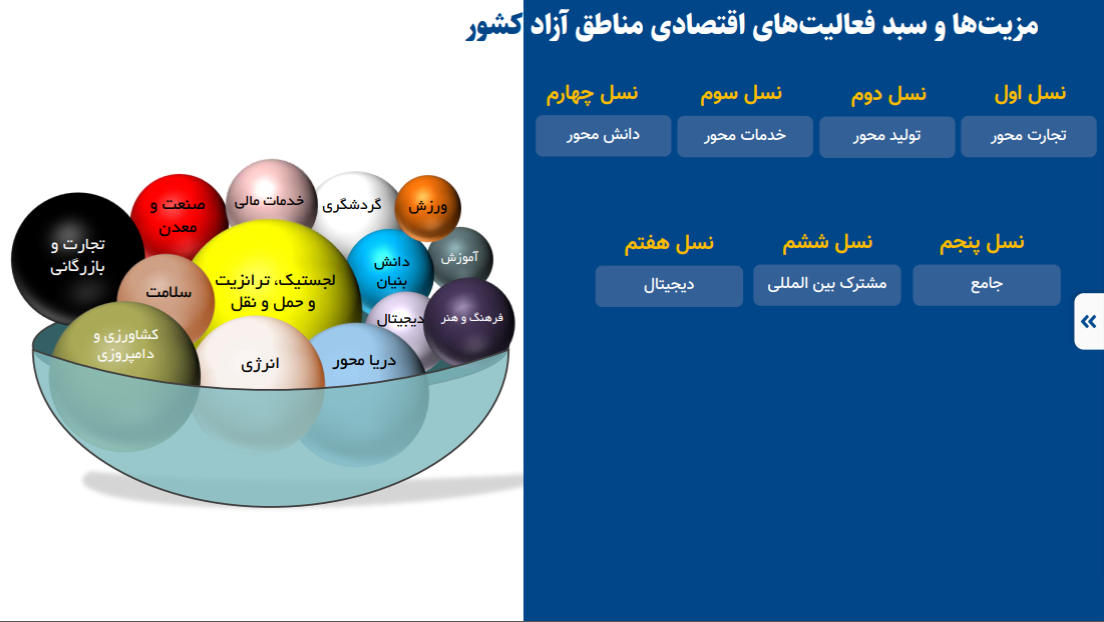 خط تولید شرکت دل در چین
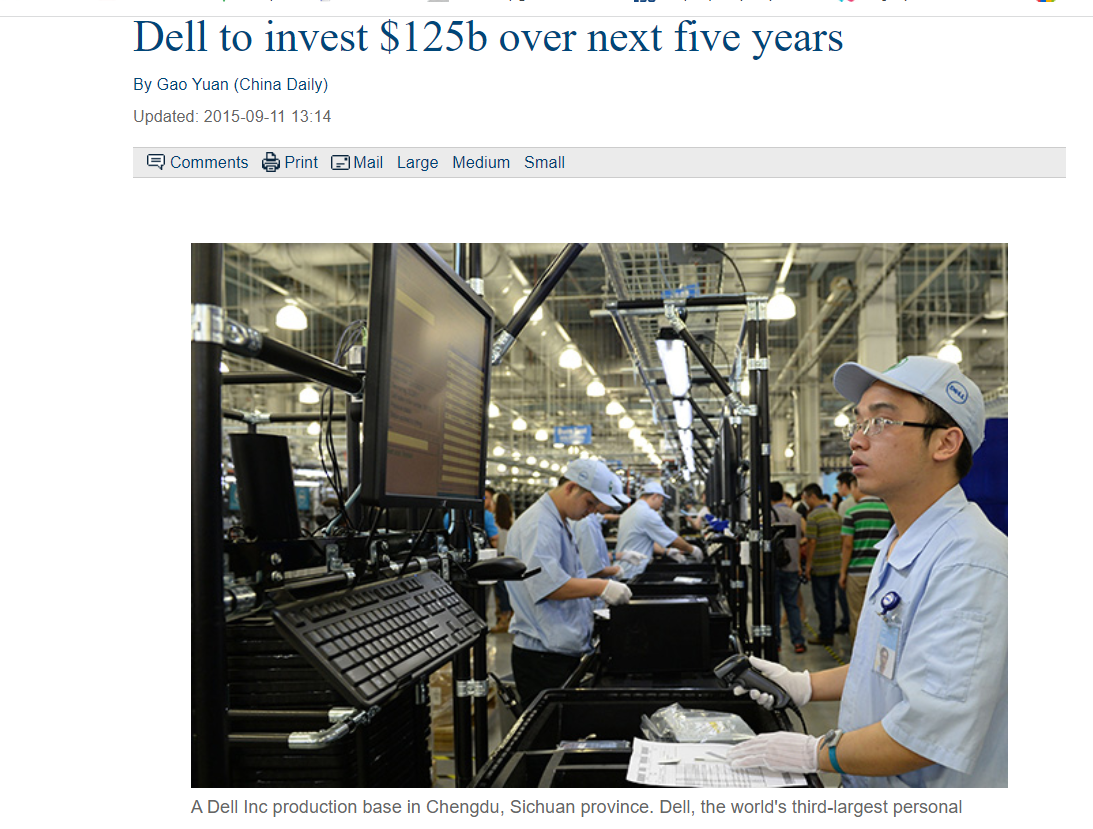 مناطق آزاد جدید تاسیس در چین
شهرهای جهانی و اتصالات اقتصاد شبکه ای
آینده قدرت در نظام جهانی      ورود به شبکه کنترل اقتصاد شبکه ای   کاهش سطح امر سیاسی( Us-Them)
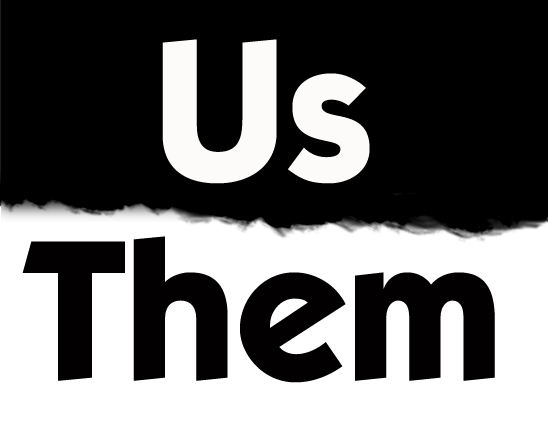 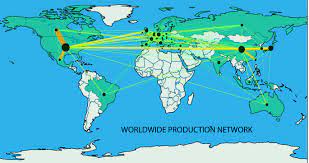 کدهای ژئوپیتیک و اقتصاد شبکه ای کد ژئوپلیتیکی روشی است كه در آن يك كشور جهت گيري خود را نسبت به ديگر كشورهاي جهان نشان ميدهد. 1 - دوستان كنوني و بالقوه ما كدامند.2 - دشمنان كنوني و بالقوه ما كدامند. 3 - چگونه ميتوانيم دوستان كنوني مان را حفظ كرده و دوستان بالقوه را پرورش دهيم. 4 - چگونه ميتوانيم با دشمنان كنوني و تهديدات در حال ظهور مقابله كنيم.5 - چگونه چهار برآورد فوق را براي افكار عمومي و داخلي و جامعه جهاني توجيه كنيم
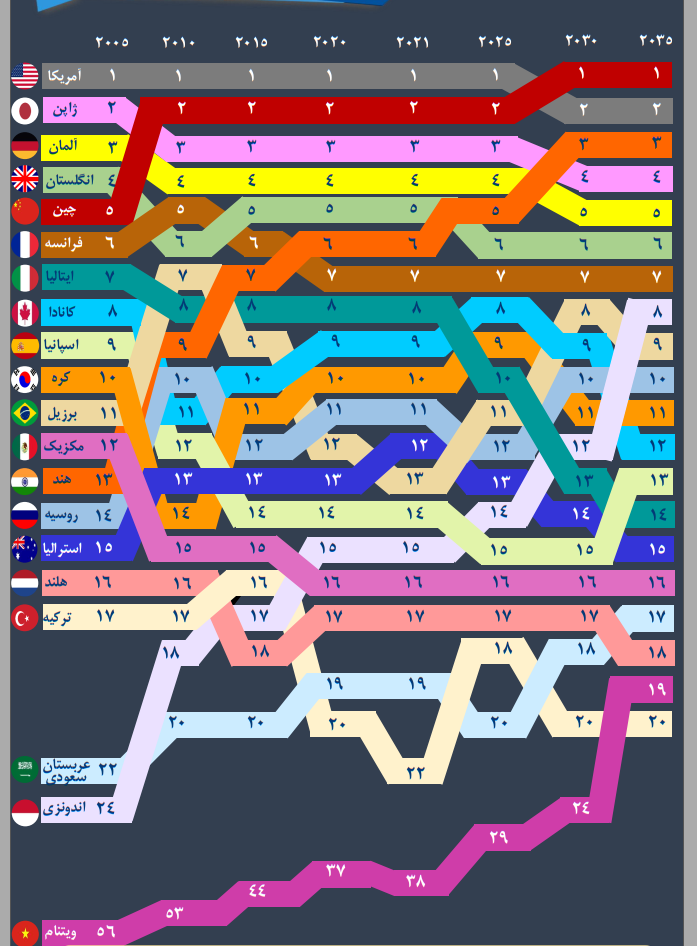 کشورهایی که در اقتصاد شبکه ای نقش آفرینی خواهند کرد
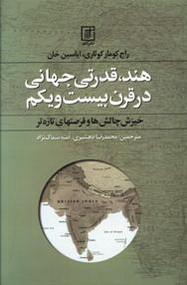 نتیجه گیری:1- اقتصاد جهان در قرن بیست ویکم اقتصاد کاملا شبکه ای است2- اقتصاد شبکه ای در چارچوب برون سپاری و دور سپاری مناطق جغرافیایی جهان را به هم پیوند داده است و کشورهای جهان شرق بخشی از کارخانه بزرگ اقتصاد پست فوردیسم یا شبکه های هستند.3- قدرت در قرن بیست و یکم متکی به اقتصاد شبکه ای و رقابت پذیری درسطح جهانی است.4- آینده نظام قدرت در جهان، در اختیارکشورهایی خواهد بود که نقش فعالی در اقتصاد شبکه ای داشته باشند و بتوانند هم اقتصاد شبکه ای را کنترل کنند و هم امرسیاسی خود را کاهش داده و در هماهنگی با اقتصاد شبکه ای قرار دهند.
اقتصاد شبکه ای و آینده قدرت نظام جهانی
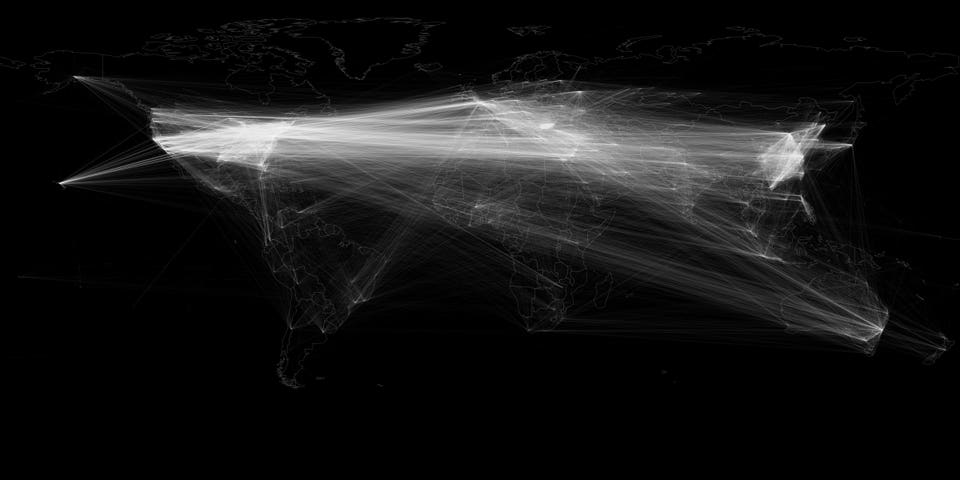 کتاب های پیشنهادی برای مطالعه بیشتر
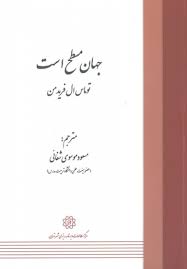 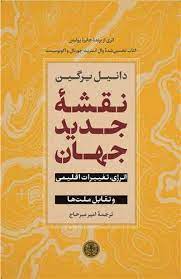 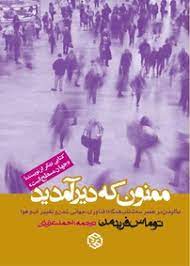 سپاس از صبر و حوصله شما